E-Filing of Fictitious Business Name Statements
By: Kammi Foote, Inyo County Clerk/Recorder & Registrar of Voters
Process overview
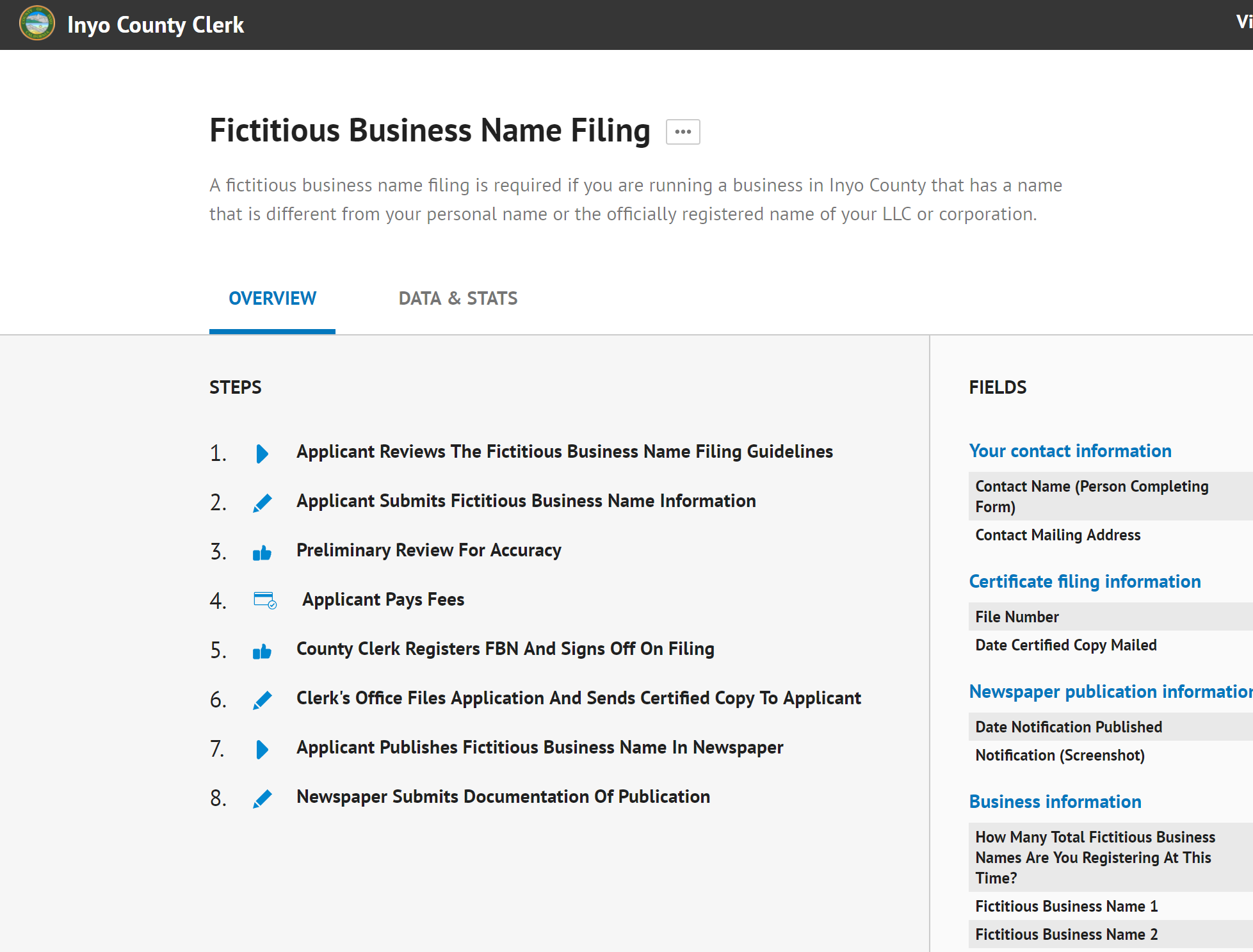 Applicant reviews Guidelines
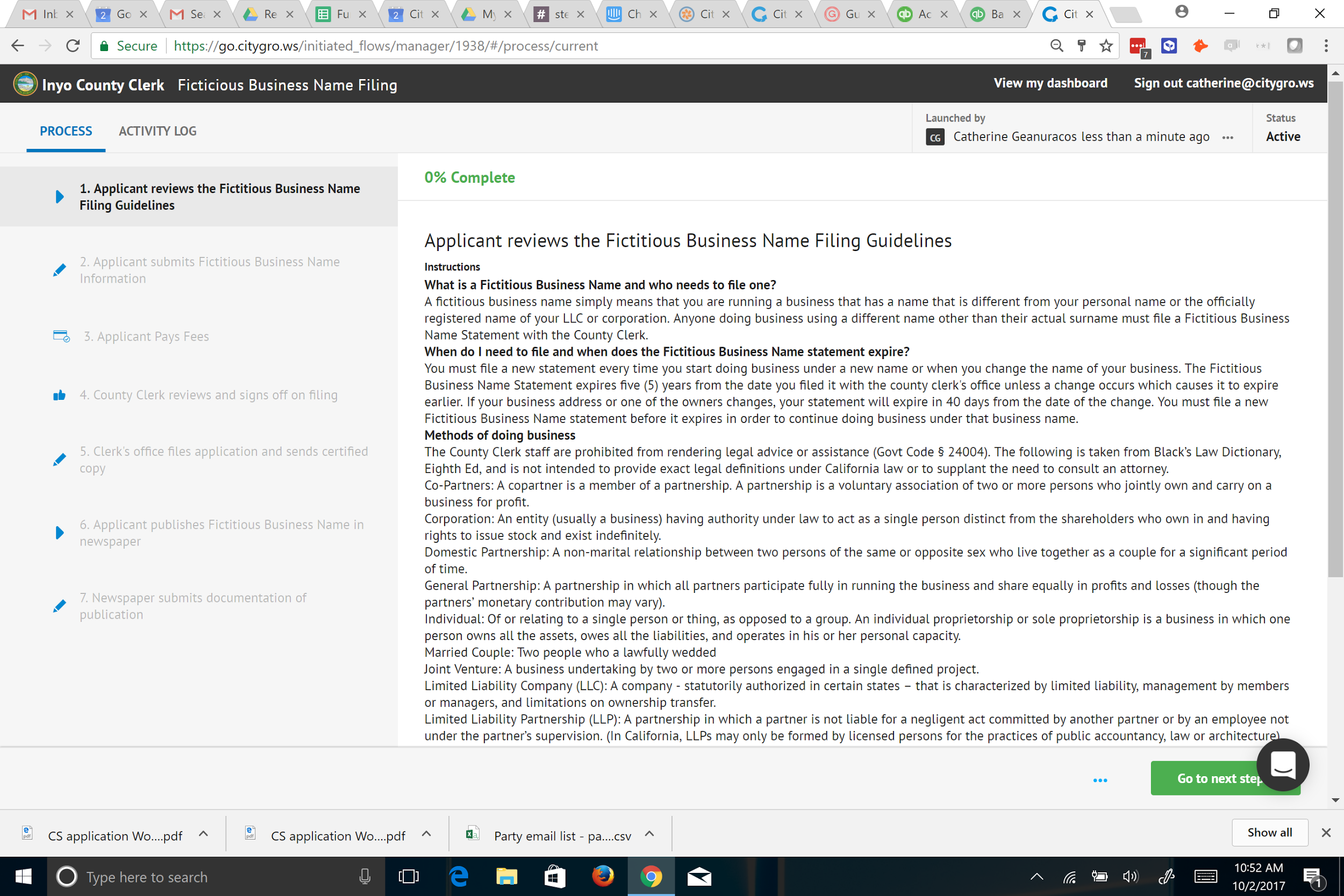 Applicant adds data
Attestation
Confirmation
E-signature of filer
Fee payment
Amount is automatically calculated
Email notification of payment
Sent to Clerk’s office, Finance
Clerk reviews/files
Proof of Publication
Uploaded directly by newspaper
Process is complete
Online summary
PDF download
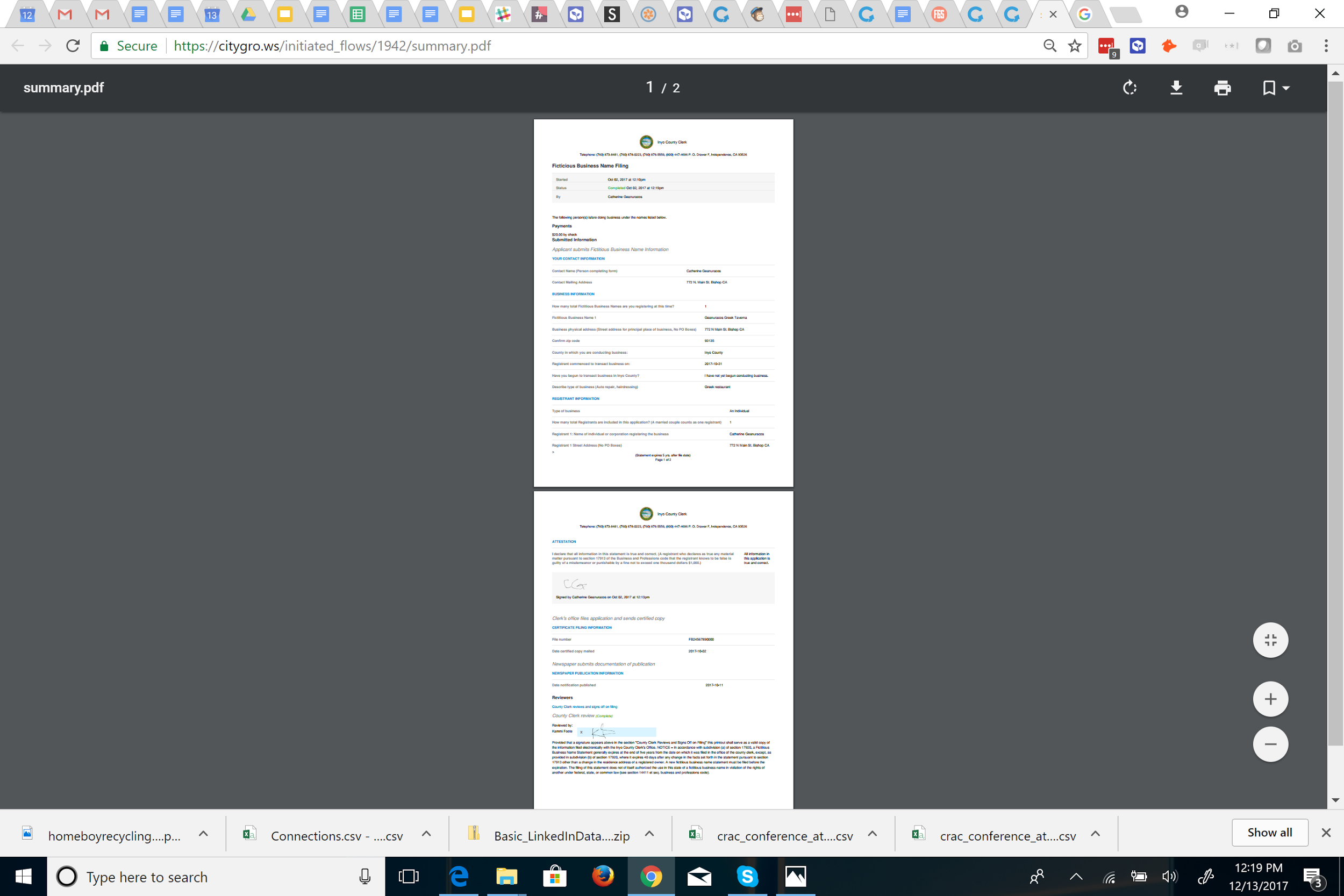 Mapping
Performance Management
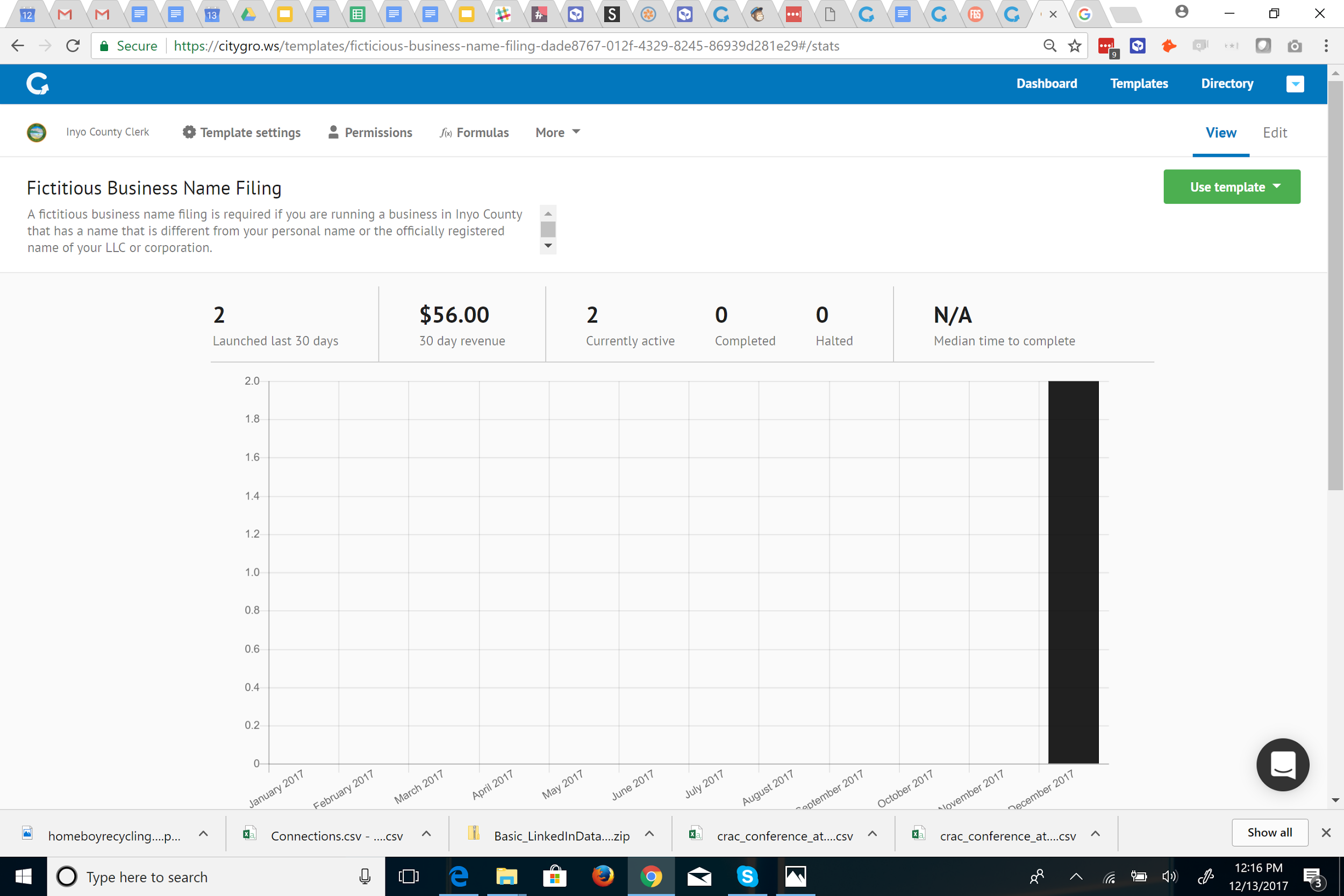 Data/Reports
Available to be “cloned” and implemented statewide
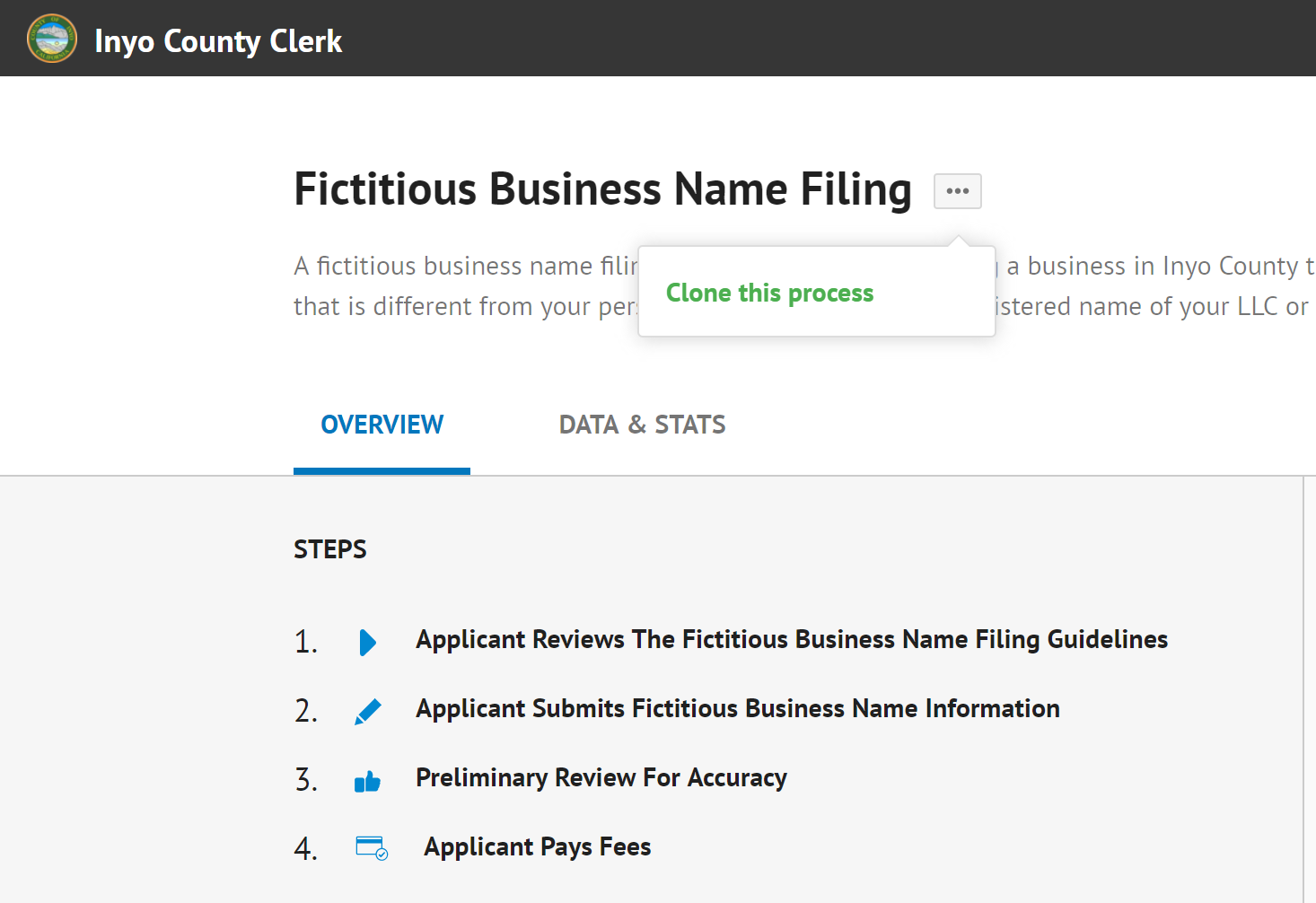 Questions?
Inyo County Clerk, Kammi Foote, kfoote@inyocounty.us             (760) 878-0224

CityGrows, Catherine Geanuracos, catherine@citygro.ws       (415)235-7240